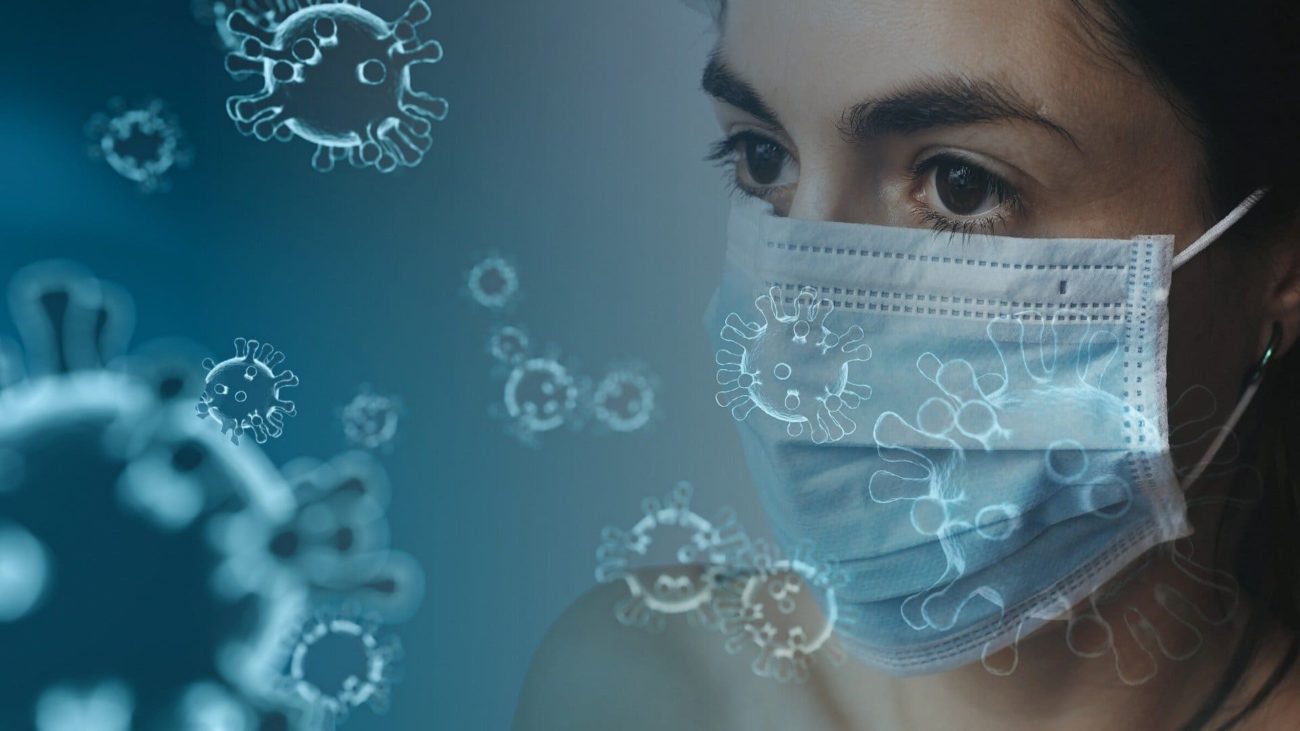 AVANCE PROGRAMA DE VACUNACION COVID-19
PERSONAL MINERA LAS CENIZAS
AL 17 DE JUNIO 2021
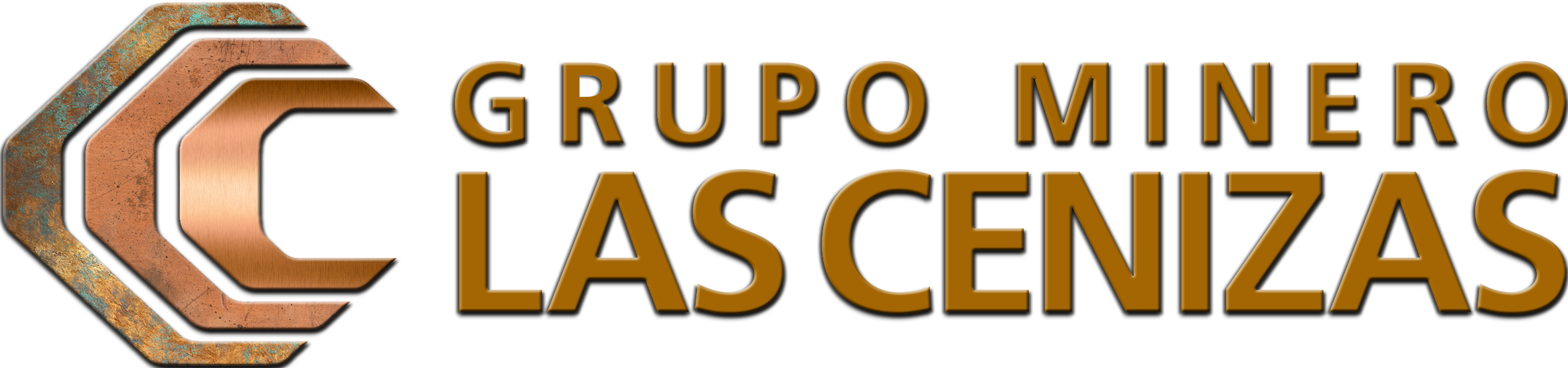 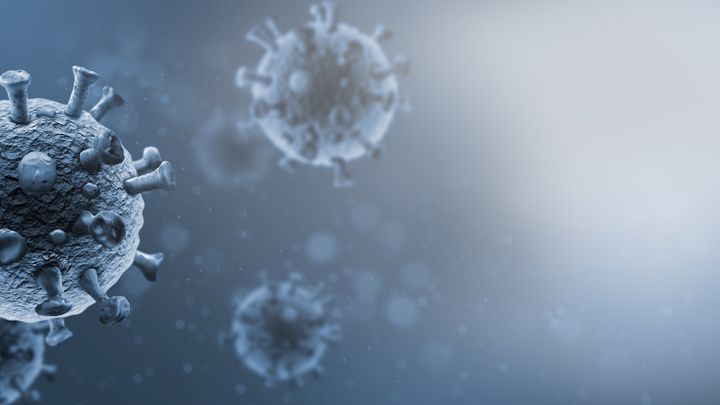 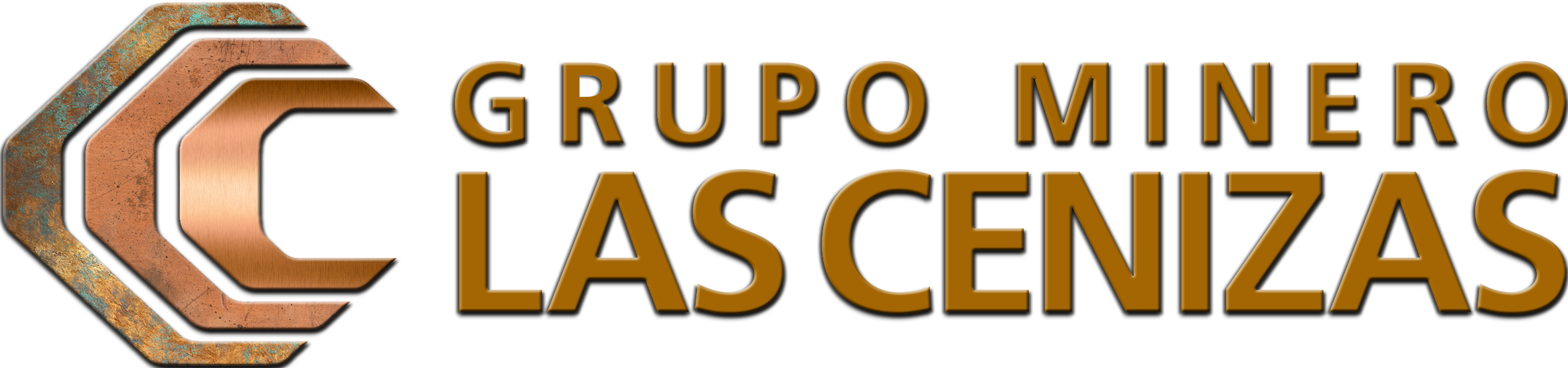 (1) Población a vacunar de acuerdo a Programa Minsal / Informe RRHH
AL 17  DE JUNIO 2021